August 13, 2023
The Chi-squared (2) Goodness of fit test
LO: To conduct the c2 goodness of fit test to accept or reject a hypothesis.
Forming a hypothesis
Suppose you take a die and throw it 120 times so that the number of throws N = 300. If the die is unbiased, you would in theory expect each of the numbers 1 to 6 to appear 50 times.
Since you are taking a sample, it will be surprising if the observed frequency for each number were exactly 20.
Suppose now that the die is biased, then, you would not expect the observed frequency of each number to be exactly 20.
What if you get these results:
How can you tell if the die is biased?
Could these results come from a fair die?
Forming a hypothesis
Taking the results of the experiment with a die, together with the expected frequencies, we get:
We can form a hypothesis that the observed distribution does not differ from a theoretical one, and that any differences are due to natural variations.
Because this statement assumes no difference it is called the null hypothesis. (H0)
The alternative hypothesis (H1) is that the observed distribution does differ from the theoretical one and that any differences are due to not only natural variations but the bias of the die as well.
The hypotheses that we could investigate are:
H0: There is no difference between the observed end the expected frequencies.
H1: There is a difference between them.
Forming a hypothesis
Taking the results of the experiment with a die, together with the expected frequencies, we get:
We can form a hypothesis that the observed distribution does not differ from a theoretical one, and that any differences are due to natural variations.
Because this statement assumes no difference it is called the null hypothesis. (H0)
The alternative hypothesis (H1) is that the observed distribution does differ from the theoretical one and that any differences are due to not only natural variations but the bias of the die as well.
The hypotheses that we could investigate are:
H0: There is no difference between the observed end the expected frequencies.
H1: There is a difference between them.
Hypothesis Testing
The hypothesis test we studied before consider a population mean.
We can also consider claims about population proportions.
Example:
Ryan wonders whether the die he was given is fair.
He rolls it 300 times. His results are shown in the table.
Since the frequencies are quite different, Ryan claims that his die is biased.
We will study the 2 (chi-squared) Goodness of fit test and see how it can be used to test hypotheses about population proportions
Hypothesis Testing
Example:
Ryan wonders whether the die he was given is fair.
He rolls it 300 times. His results are shown in the table.
Since the frequencies are quite different, Ryan claims that his die is biased.
For Ryan’s die, suppose we let p1 be the probability of rolling a 1, p2 be the probability of rolling a 2, and so on
Hypothesis Testing
Example:
Ryan wonders whether the die he was given is fair.
He rolls it 300 times. His results are shown in the table.
We are going to test the hypothesis at a significance level of 5%.
In our study of probability, we calculated the number of times we expect an event to occur given its theoretical probability
We are therefore interested in how the observed frequencies differ from their expected values
Hypothesis Testing
Example:
Ryan wonders whether the die he was given is fair.
He rolls it 300 times. His results are shown in the table.
225
4.5
-15
50
4
0.08
2
50
9
0.18
-3
50
441
8.82
21
50
144
2.88
12
50
289
5.78
-17
50
Total
22.24
Hypothesis Testing
Example:
Ryan wonders whether the die he was given is fair.
He rolls it 300 times. His results are shown in the table.
Degrees of freedom
df = number of categories - 1
df = 6 – 1 = 5
Significance level (a) = 5%
Reject H0
If
If
Accept H0
Reject H0
We reject our null hypothesis H0 is that the die is fair.
Hypothesis Testing
Now we are going to use the GDC to solve it.
Example:
Ryan wonders whether the die he was given is fair.
He rolls it 300 times. His results are shown in the table.
We are going to use a Graphing display calculator to solve the problem
CASIO
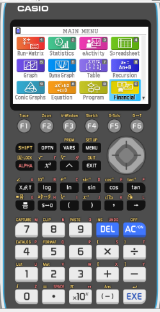 Hypothesis Testing
Now we are going to use the GDC to solve it.
Example:
Ryan wonders whether the die he was given is fair.
He rolls it 300 times. His results are shown in the table.
We need the expected frequency.
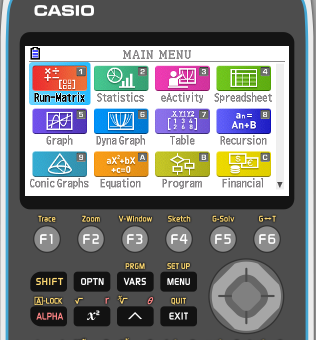 Press 2
Turn on the GDC.
Statistics
50
50
50
50
50
50
Hypothesis Testing
Now we are going to use the GDC to solve it.
Example:
Ryan wonders whether the die he was given is fair.
He rolls it 300 times. His results are shown in the table.
Type the frequencies in List 1
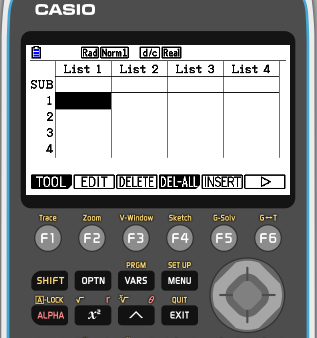 Type frequencies expected in List 2
50
50
50
50
50
50
Hypothesis Testing
Now we are going to use the GDC to solve it.
Example:
Ryan wonders whether the die he was given is fair.
He rolls it 300 times. His results are shown in the table.
Test
Press F3
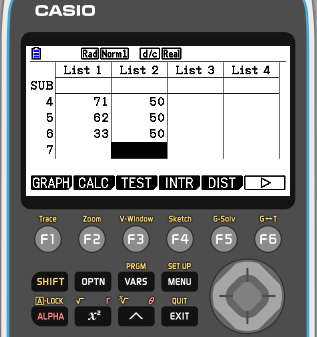 50
50
50
50
50
50
Hypothesis Testing
Now we are going to use the GDC to solve it.
Example:
Ryan wonders whether the die he was given is fair.
He rolls it 300 times. His results are shown in the table.
Chi
Press F3
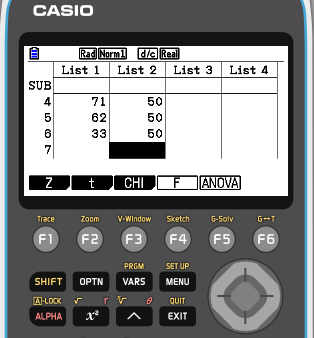 50
50
50
50
50
50
Hypothesis Testing
Now we are going to use the GDC to solve it.
Example:
Ryan wonders whether the die he was given is fair.
He rolls it 300 times. His results are shown in the table.
GOF
Press F1
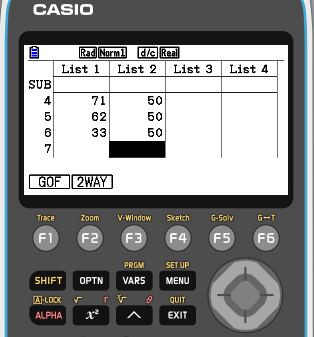 50
50
50
50
50
50
Hypothesis Testing
Now we are going to use the GDC to solve it.
Example:
Ryan wonders whether the die he was given is fair.
He rolls it 300 times. His results are shown in the table.
Make sure that Observed : List 1
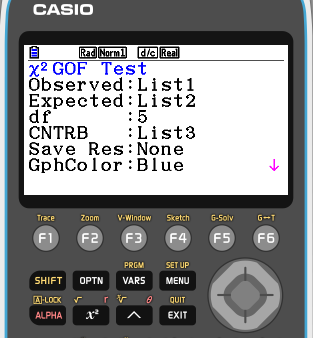 Expected: List 2
df = 6 – 1 = 5
EXE
50
50
50
50
50
50
Hypothesis Testing
Now we are going to use the GDC to solve it.
Example:
Ryan wonders whether the die he was given is fair.
He rolls it 300 times. His results are shown in the table.
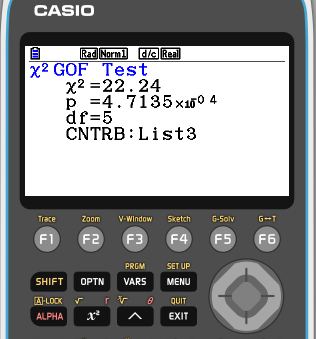 50
50
p = 4.7135×10-4
50
50
50
50
Hypothesis Testing
Now we are going to use the GDC to solve it.
Example:
Ryan wonders whether the die he was given is fair.
He rolls it 300 times. His results are shown in the table.
50
50
p = 4.7135×10-4
50
Using  the p-value.
50
Reject H0
If
50
If
Accept H0
50
Summary of the 2 (chi-squared) Goodness of fit test
2 Goodness of fit test procedure with critical values
Step 1:
State the null hypothesis H0 and the alternative hypothesis H1.
Step 2:
State the significance level a.
Step 3:
Step 4:
Find the degrees of freedom
df = number of categories – 1
Step 5:
Step 6:
Take your decision in the context of the problem. Write the conclusion in a sentence
Step 7:
Summary of the 2 (chi-squared) Goodness of fit test
2 Goodness of fit test procedure with p-values
Step 1:
State the null hypothesis H0 and the alternative hypothesis H1.
Step 2:
State the significance level a.
Step 3:
Step 4:
Find the degrees of freedom
df = number of categories – 1
Use the GDC to find the p-value.
Step 5:
Reject H0 if p-value ≤ a
Step 6:
Take your decision in the context of the problem. Write the conclusion in a sentence
Step 7:
Thank you for using resources from
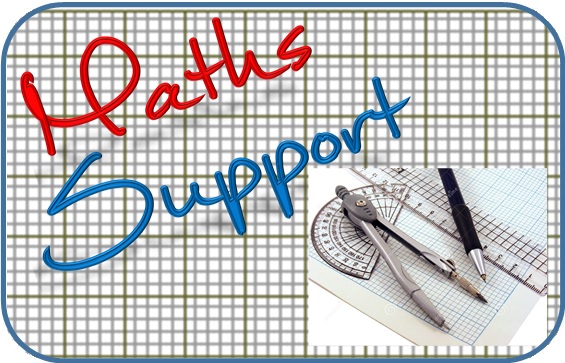 For more resources visit our website
https://www.mathssupport.org
If you have a special request, drop us an email
info@mathssupport.org